Friction & Applying Newton’s 2nd Law
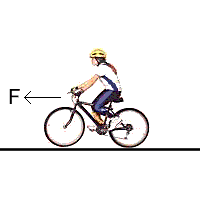 System
Chapter 6.2
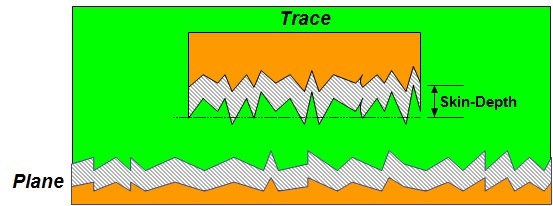 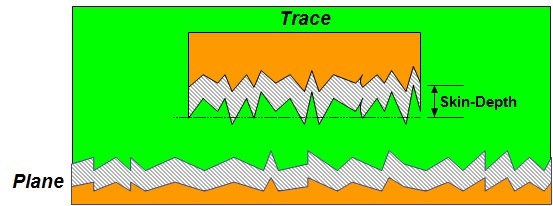 What is Friction?
Friction is a force  that is parallel to the surfaces of two objects that are in contact with one another that resists the relative motion of the two objects.
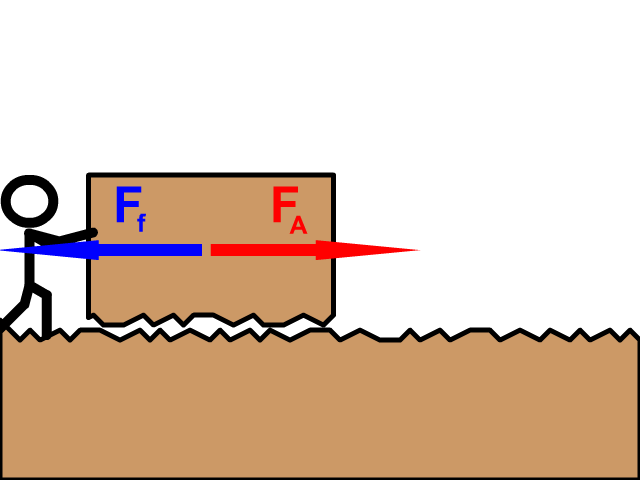 Skin-Depth
What causes friction?
Friction is caused by the temporary electrostatic bonds created between two objects in contact with one another.
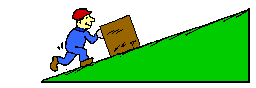 Friction
How does friction affect the motion of objects?
It can slow an object down 
	like the friction between
	the tires and the road.
It is responsible for 
	increasing the speed of an 
	object like a car.
It is also responsible 
	for objects being able to 
	change direction.
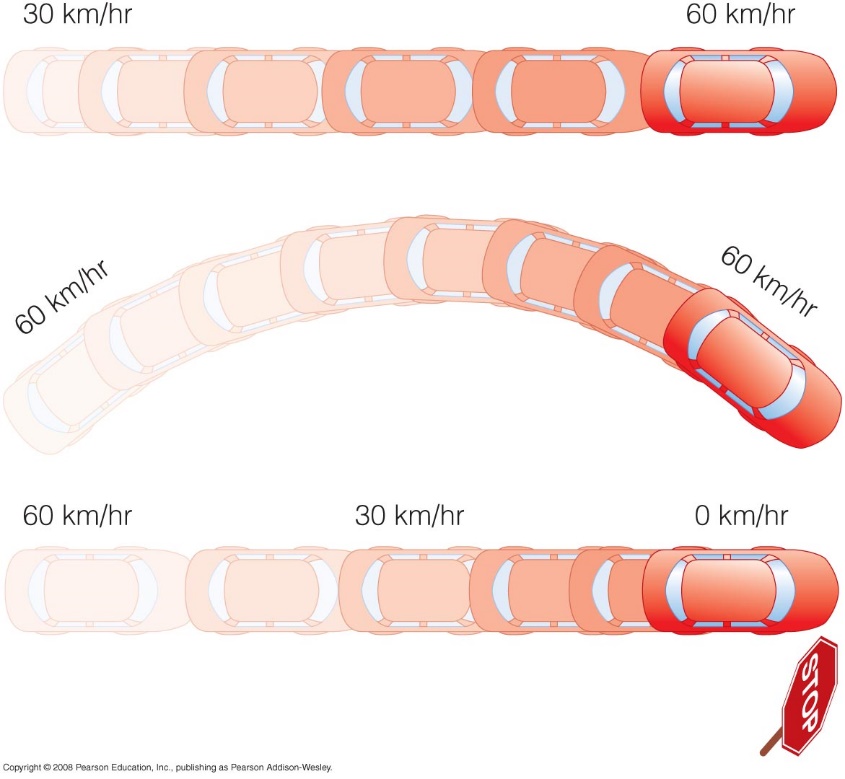 Fapplied
Ffriction
Fnet = Fapplied – Ffriction

Since the crate is not accelerating, Fnet = 0

Fapplied = Ffriction
Fground-on-crate
Fapplied
Ffriction
System
Fgravity
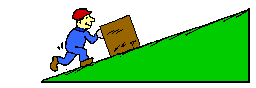 Static Friction (Stationary Objects)
Static Friction:
The resistive force that keeps an object from moving.
Since v = 0, a = 0, and equilibrium exists.
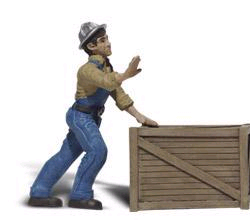 Note: As long as the crate does not move, Fapplied = Ffriction
Fnet
Fground-on-crate
Fapplied
Ffriction
Fapplied
Fnet = Fapplied – Ffriction
Ffriction
System
Fgravity
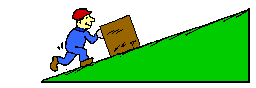 Kinetic Friction (Objects in Motion)
Kinetic Friction:
The resistive force that opposes the relative motion of two contacting surfaces that are moving past one another.
Fnet may or may not be 0.
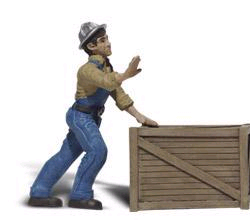 Note: If the crate moves at a constant velocity, then Fapplied = Ffriction and Fnet = 0.
FN
Ff
FA
Fg
Comparing Static Friction to Kinetic Friction
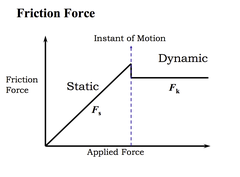 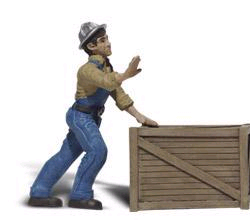 FN
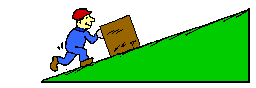 Ff
Determining the Frictional Force (The Coefficient of Friction, )
The force of friction (Ff) is proportional to the normal force (FN) and a proportionality constant ( - pronounced mu) called the coefficient of friction.




As per the formula, the greater , the greater the frictional force.
Alternatively, the greater the normal force, the greater the frictional force.
Note: FN = the force normal (perpendicular) to the frictional force on the object.
 is dimensionless (NO UNITS)
FA
Fg
Slope = µ
Frictional Force
Normal Force
Coefficients of Friction and the Reference Table
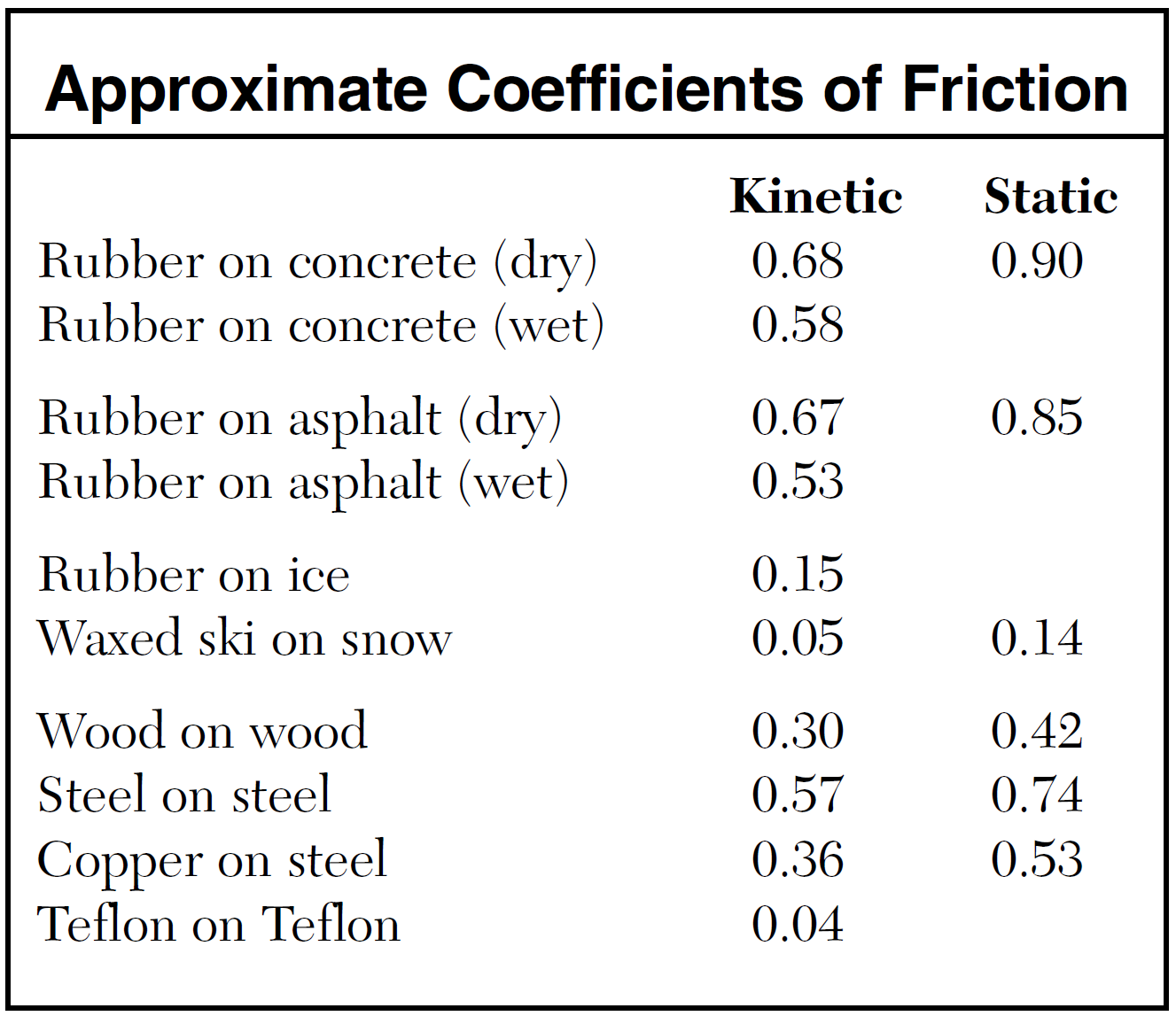 FN
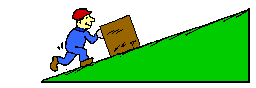 
The Normal Force
The normal force is a force that most often opposes the Earth’s gravitational attraction and is perpendicular to the surface that an object rests or is moving on.
For a horizontal surface, FN = Fg = mg.
For a surface that is not horizontal, as seen in the figure below, FN = Fgcos
FN
Fg

The Normal Force
FN
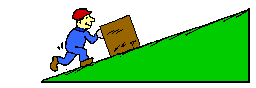 y
Fg
FN = Fg 	= mg
x
On an incline plane, break the weight vector into two components; one that acts parallel to the incline plane and one that acts perpendicular to it. 
The component perpendicular to the incline plane is equal to the normal force.
FN
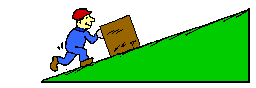 Example 1: Determining the Normal Force and the Force Parallel to the Incline
A 10.-kg crate is resting on an incline at 30. degrees above the horizontal.
Determine the net force acting on the crate.
Determine the normal force.
Determine the component of gravity acting along the incline.
Determine the frictional force.
Ex. 1: (cont.)
FN
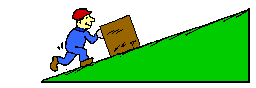 Fg
FN
Fapplied
Ff
System
Fg
Example 2: Determining Friction (Balanced Forces)
Assume that the man in the figure is pushing a 25 kg wooden crate across a wooden floor at a constant speed of 1 m/s.
How much force is exerted on the crate?
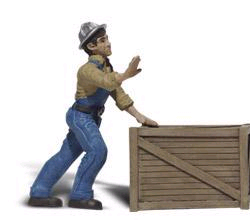 +y
FN
FN
+x
Fapplied
Fapplied
Ff
Ff
System
Fg
Fg
Diagram the Problem
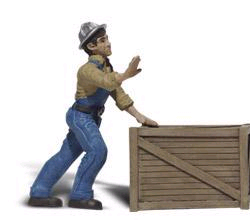 y-direction: FN = Fg 
x-direction: 	Fnet = Fapplied - Ff 
Since the crate is moving with constant speed, 
a = 0, Fnet = 0, and Fapplied = Ff
State the Known and Unknowns
What is known?
Mass (m) = 25 kg
Speed = 1 m/s
Acceleration (a) = 0 m/s2
k = 0.3 (wood on wood from reference table)
What is not known?
Fapplied = ?
0
Perform Calculations
FN
Fapplied
Ff
System
Fg
Example 3: Determining Friction (Unbalanced Forces)
Assume that the man in the figure is pushing a 25 kg wooden crate across a wooden floor at a speed of 1 m/s with a force of 73.5 N.  
If he doubled the force on the crate, what would the acceleration be?
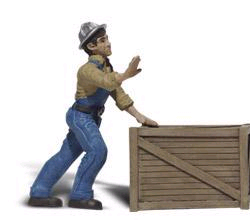 +y
FN
Fapplied
Ff
Fg
+x
System
Diagram the Problem
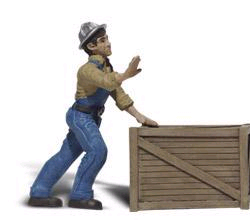 FN
Fapplied
Ff
Fg
y-direction: FN = Fg 
x-direction: Since a > 0, Fnet = Fapplied - Ff
State the Known and Unknowns
What is known?
Force = 147 N
Mass (m) = 25 kg
Speed = 1 m/s
k = 0.3 (wood on wood)
What is not known?
a ?
Perform Calculations
FN
FN
Fapplied
Ff
Ff
Fg
Fg
Example 4: Acceleration and Distance (Unbalanced Forces)
Assume that the man in the figure is pushing a 25.0 kg wooden crate across a wooden floor at a constant speed of 5.00 m/s when he suddenly stops pushing on it.
What is the net force immediately after he stops pushing on the crate?
What is the acceleration of the crate?
How far does it travel before coming to a stop?
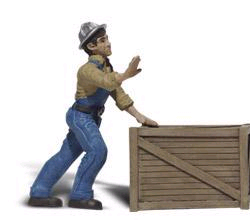 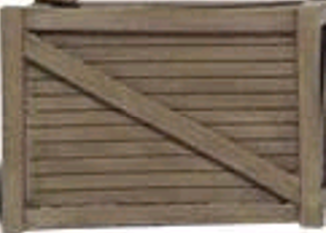 +y
FN
+x
Ff
Fg
Diagram the Problem
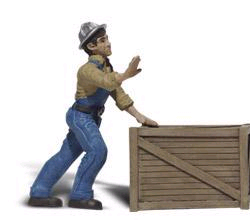 FN
Fapplied
Ff
Fg
y-direction: FN = Fg 
x-direction: Since a > 0, Fnet = - Ff
State the Known and Unknowns
What is known?
Mass (m) = 25 kg
Speed = 5 m/s
k = 0.3 (wood on wood)
What is not known?
Force = ?
a = ?
d = ?
Perform Calculations
Perform Calculations
0
Key Ideas
Friction is an opposing force that exists between two bodies.
Friction is proportional to the normal force and the coefficient of friction; static or kinetic.
The force required to overcome static friction is greater than that required to overcome kinetic friction.